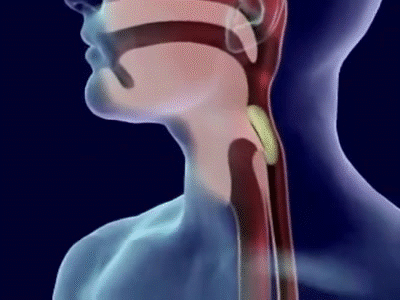 স্বাগতম
[Speaker Notes: চিত্র দুইটিতে কি দেখতে  পাচ্ছ ? সাহারা মরুভূমি , এন্টারটিকা , থার্মমিটার । থার্মমিটার দিয়ে কি করা হয় ? তাপমাত্রা মাপা হয় ।]
পরিচিতি
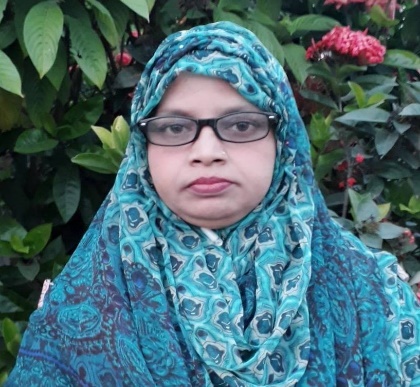 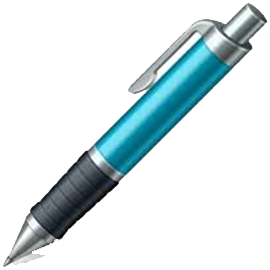 বিজ্ঞান
৭ম - শ্রেণী
পঞ্চম - অধ্যায়
পাঠ- (৬)
পৃষ্ঠা নং- ৩৪
নামঃ  সেলিনা খাতুন
পদবিঃ  সহকারী শিক্ষক
নুরকাজী হালিমিয়া মহিলা মাদরাসা, ফটিকছড়ি, চট্টগ্রাম।
নিচের চিত্রগুলি দেখ এবং বল এগুলো কিসের চিত্র
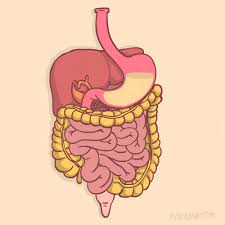 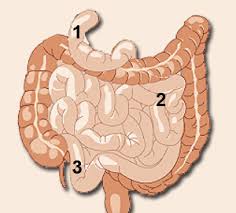 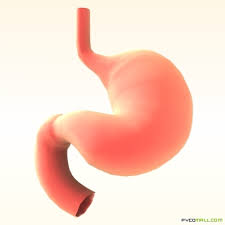 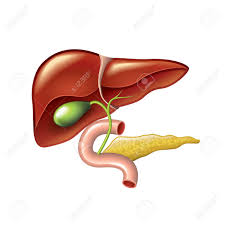 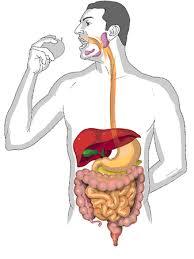 তোমাদের কারও কখনও পেটে ব্যথা হয়েছে কী?
রোগ হলে, এটি কোন তন্ত্রের রোগ?
কেন এবং কখন হয়েছিল?
এটি কী কোন রোগ/রোগের লক্ষণ?
ঠিক বলেছ, এটি পরিপাকতন্ত্রের রোগ।
5
আজকের পাঠের বিষয়
পরিপাকতন্ত্রের সাধারণ রোগ ও প্রতিকার
[Speaker Notes: শিক্ষকঃ তাহলে এসো আজ আমরা পরিপাকতন্ত্রের সাধারণ রোগ ও প্রতিকার নিয়ে আলোচনা করি।]
শিখনফল
এই পাঠ শেষে শিক্ষার্থীরা...
পরিপাকতন্ত্রের রোগের নাম বলতে পারবে;
 পরিপাকতন্ত্রের রোগের কারণ ব্যাখ্যা করতে পারবে;
 পরিপাকতন্ত্রের রোগ প্রতিরোধের উপায় বর্ণনা করতে পারবে।
চিত্রগুলো ভালভাবে লক্ষ্য করে বলো এতে কী সমস্যা হতে পারে?
পয়ঃনিষ্কাশন ব্যবস্থা স্বাস্থ্যসম্মত নয়, তাই পরিপাকতন্ত্রের নানা ধরণের রোগ হতে পারে।
খাবারগুলো স্বাস্থ্য সম্মত নয়, তাই পরিপাকতন্ত্রের নানা ধরণের রোগ হতে পারে।
চিত্রগুলো ভালভাবে লক্ষ্য করে বলো উক্ত খাবারের কারণে কী কী সমস্যা হতে পারে?
গ্যাস্ট্রাইটিস, কোষ্ঠকাঠিন্য ও আমাশয় ইত্যাদি পরিপাকতন্ত্রের রোগ হতে পারে।
একক কাজ
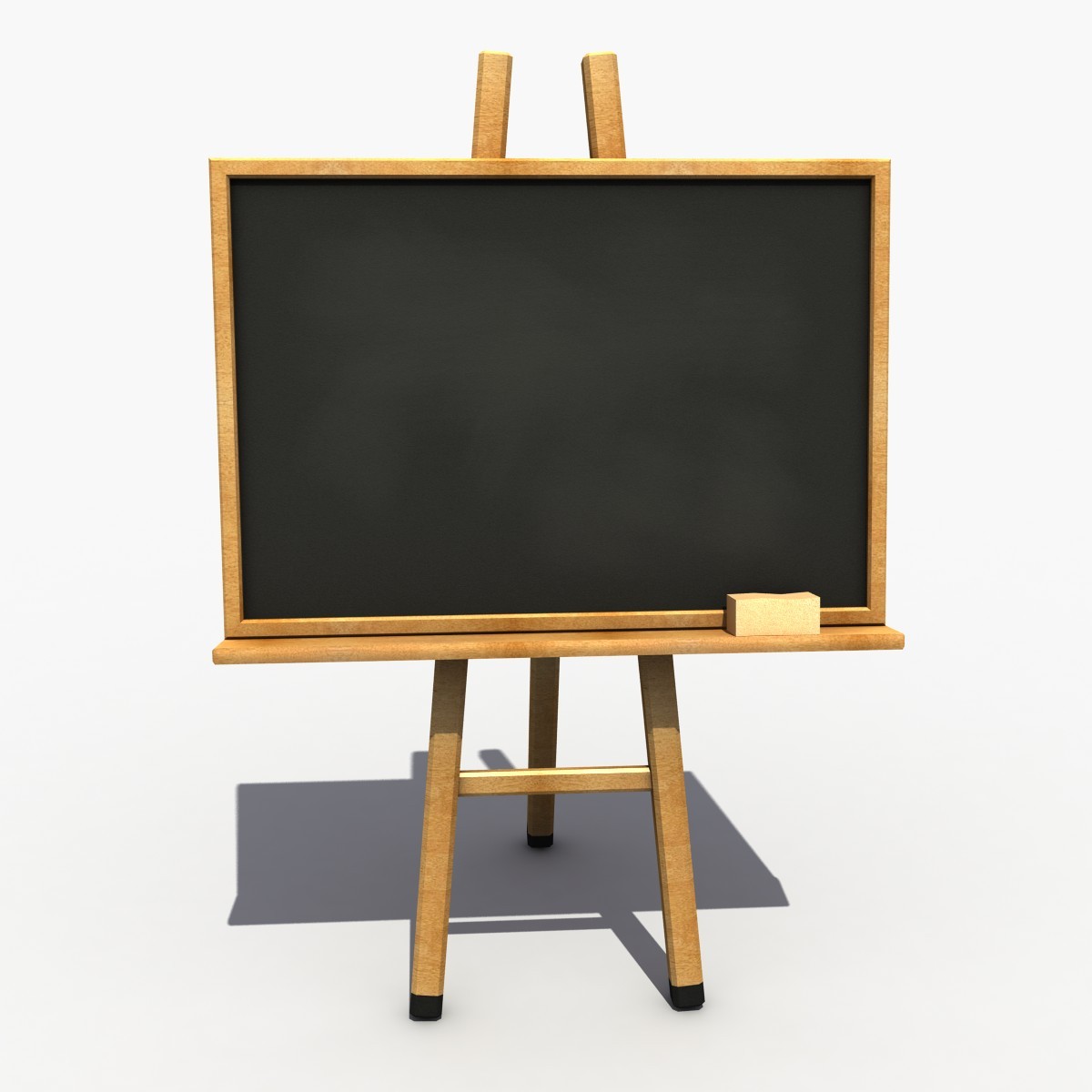 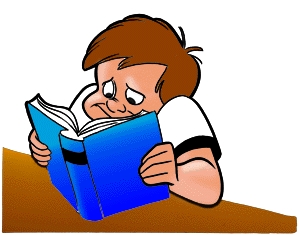 কী কী কারণে পরিপাকতন্ত্রের রোগ হয়?
পরিপাকতন্ত্রের রোগ কারণ কী?
সাধারণত বেশি তেলযুক্ত খাবার খেলে।
নিয়মিত খাবার না খেলে।
অতিরিক্ত মসলাযুক্ত খাবার খাওয়া।
পরিপাকতন্ত্রের রোগ প্রতিরোধের উপায়?
খাবার ধুয়ে খেতে হবে।
অস্বাস্থ্যকর পায়খানা ব্যবহার করতে হবে।
পায়খানা করার পর ভালভাবে হাত ধুতে হবে।
প্রয়োজনীয় খাদ্য উপাদান খাবারে থাকতে হবে।
দলগত কাজ
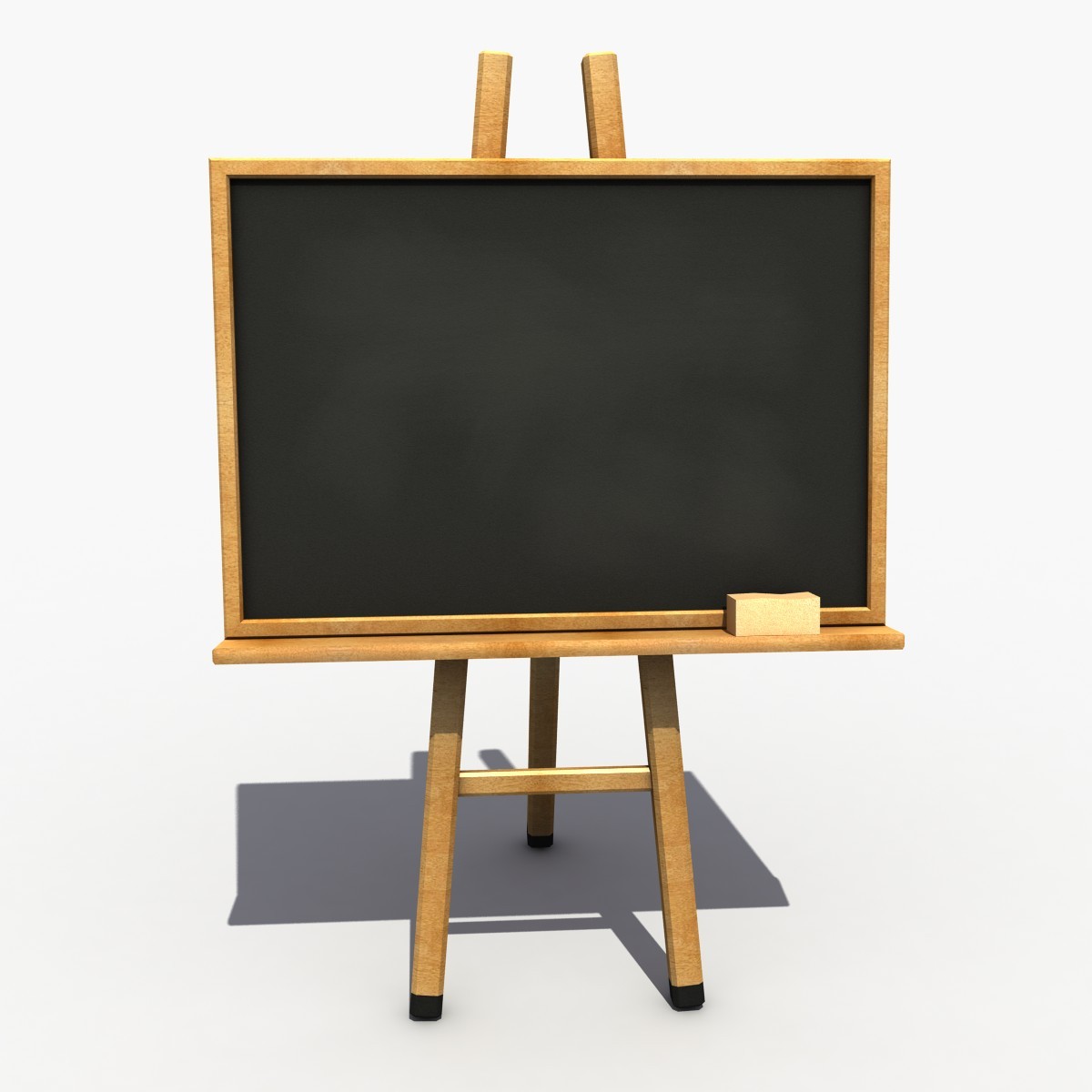 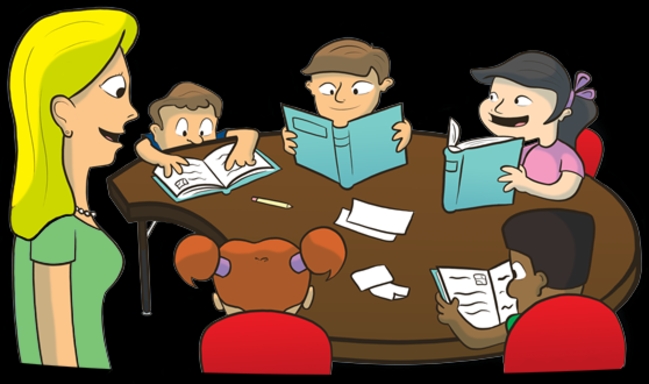 মূল্যায়ন
1. দেহের সবচেয়ে বড় গ্রন্থির নাম কী?
খ. আন্ত্রিক গ্রন্থি
ক. অগ্নাশয়
গ. যকৃৎ
ঘ. গ্যাস্ট্রিক গ্রন্থি
2. শুকনো খাবার কীভাবে ভিজে?
ক. রক্তের মাধ্যমে
খ. লালার মাধ্যমে
ঘ. অগ্ন্যাশয়ের মাধ্যমে
গ. পিত্ত রসের মাধ্যমে
[Speaker Notes: উত্তর গুলোতে ক্লিক করলে সঠিক উত্তর পাওয়া যাবে।]
মূল্যায়ন
চিত্রে কোন ধরণের খাবার দেখতে পাচ্ছ?
চিত্রের তারা কী করছে?
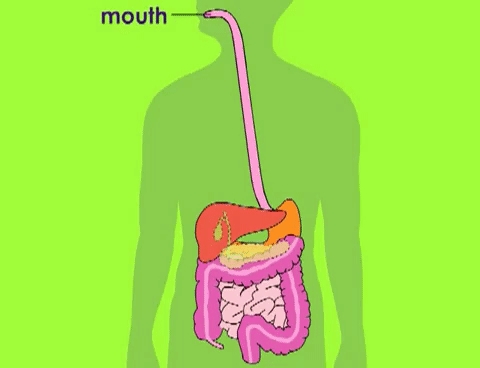 গুরুত্বপূর্ণ শব্দ

 অগ্ন্যাশয়
 পোষ্টিকতন্ত্র
 গলবিল
 ক্ষুদ্রান্ত্র
 পাকস্থলি
 যকৃৎ
 অন্ত্র
 গ্যাস্ট্রিক গ্রন্থি
বাড়ির কাজ
পরিপাকতন্ত্রের চিত্র এঁকে বিভিন্ন অংশ চিহ্নিত করে নিয়ে আসবে ।
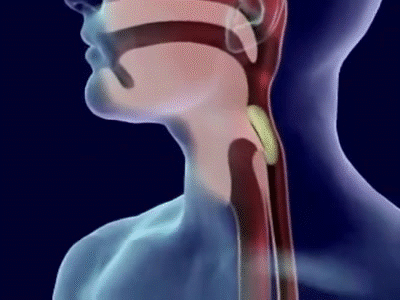 ধন্যবাদ